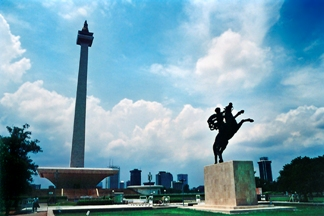 Good afternoon!
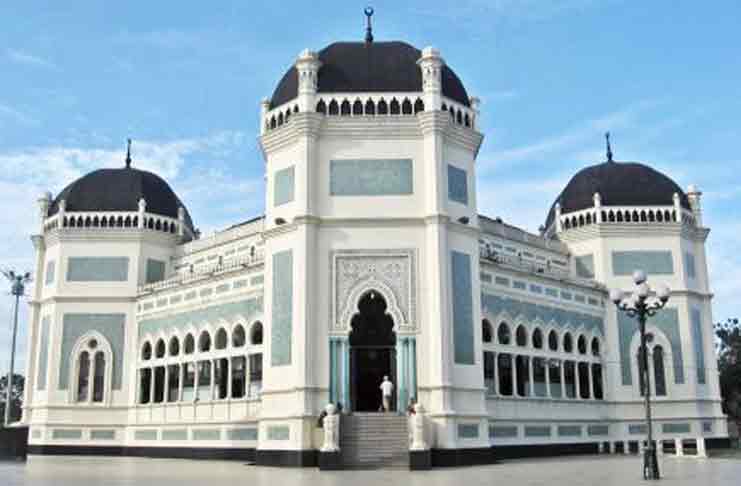 Where is it?
Masjid Raya Al-mashun, MEDAN
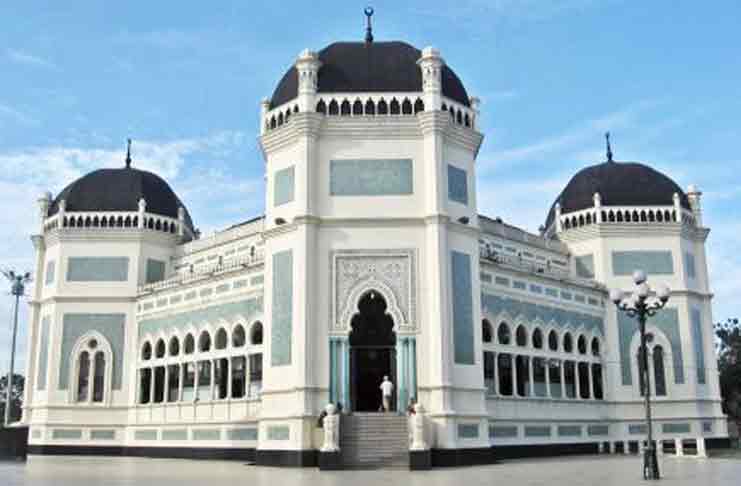 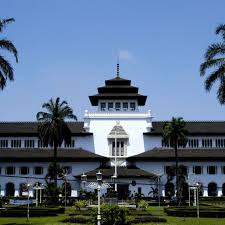 What about this building? Where is it?
Gedung Sate, BANDUNG
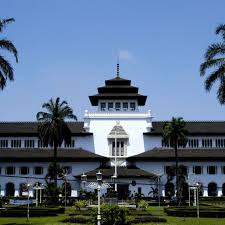 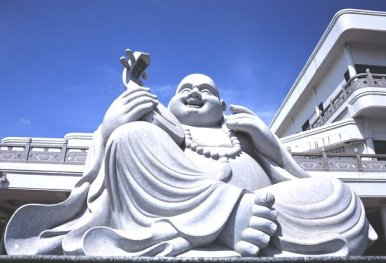 Where is it?
Maha Vihara Duta Maitreya Buddhist temple, BATAM
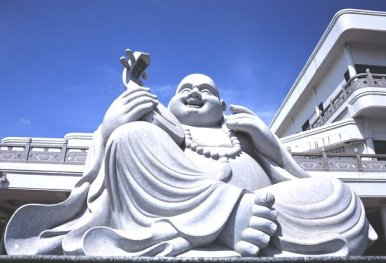 One of the largest Buddhist temples in Southeast Asia, Maha Vihara Duta Maitreya is also known as the Laughing Buddha Temple.
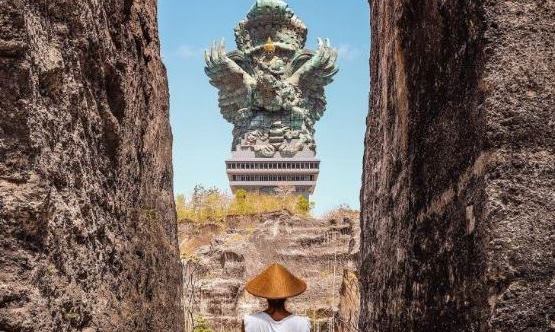 Where is it?
Garuda Wisnu Kencana, Denpasar
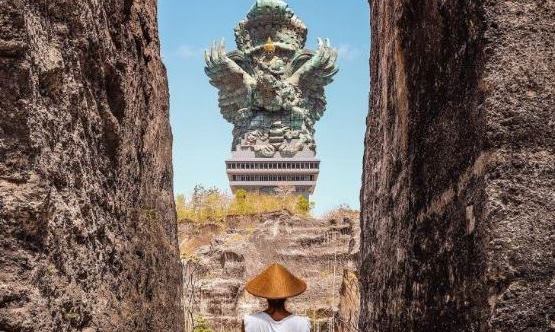 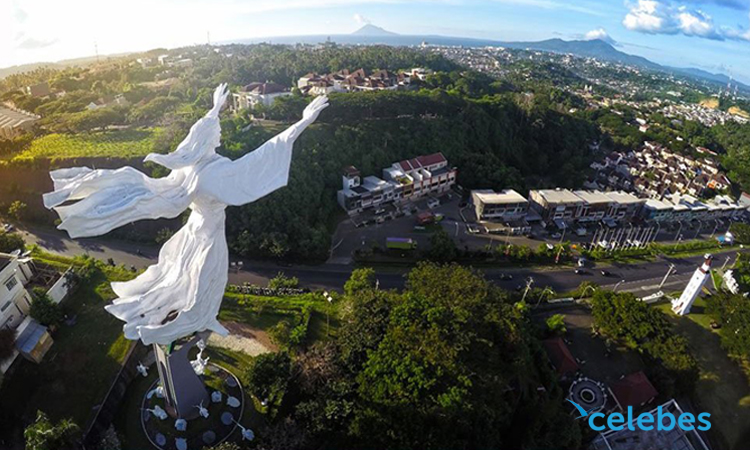 Where is it?
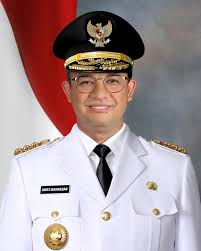 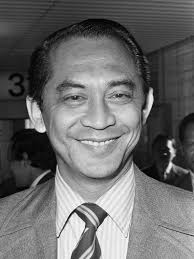 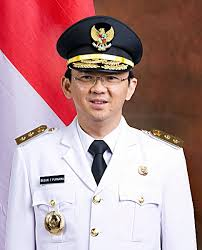 Who are they? What is the similarity of these people?
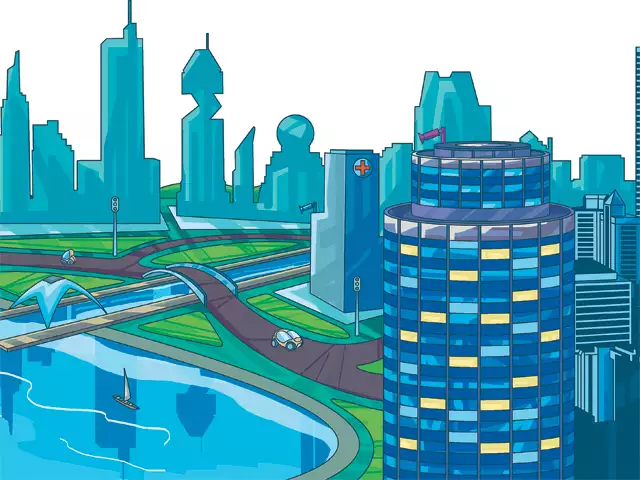 Dream city to live in Indonesia other than Jakarta and Surabaya?
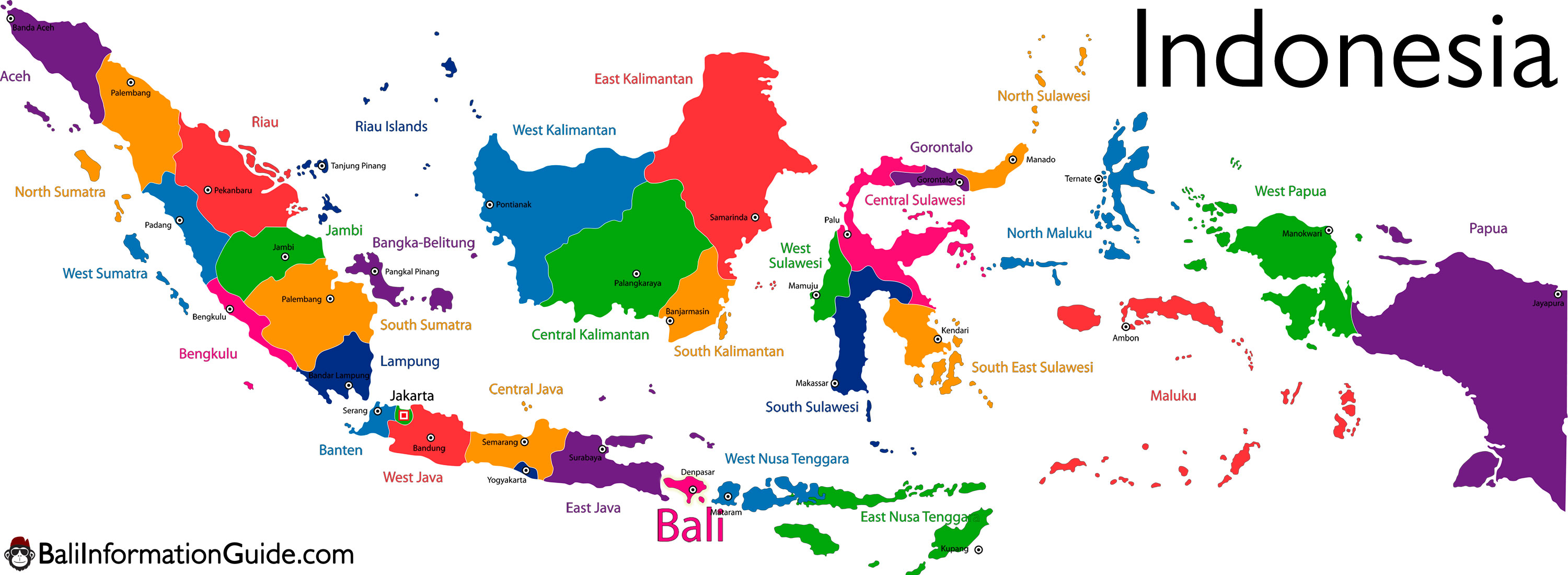 Best city to live in Indonesia
Building your arguments
[Speaker Notes: Compare with is used to juxtapose two or more things with each other, looking at similarities and differences.
Compare to is used when likening two things together.
(Source: https://writingexplained.org/compare-to-or-compare-with)]
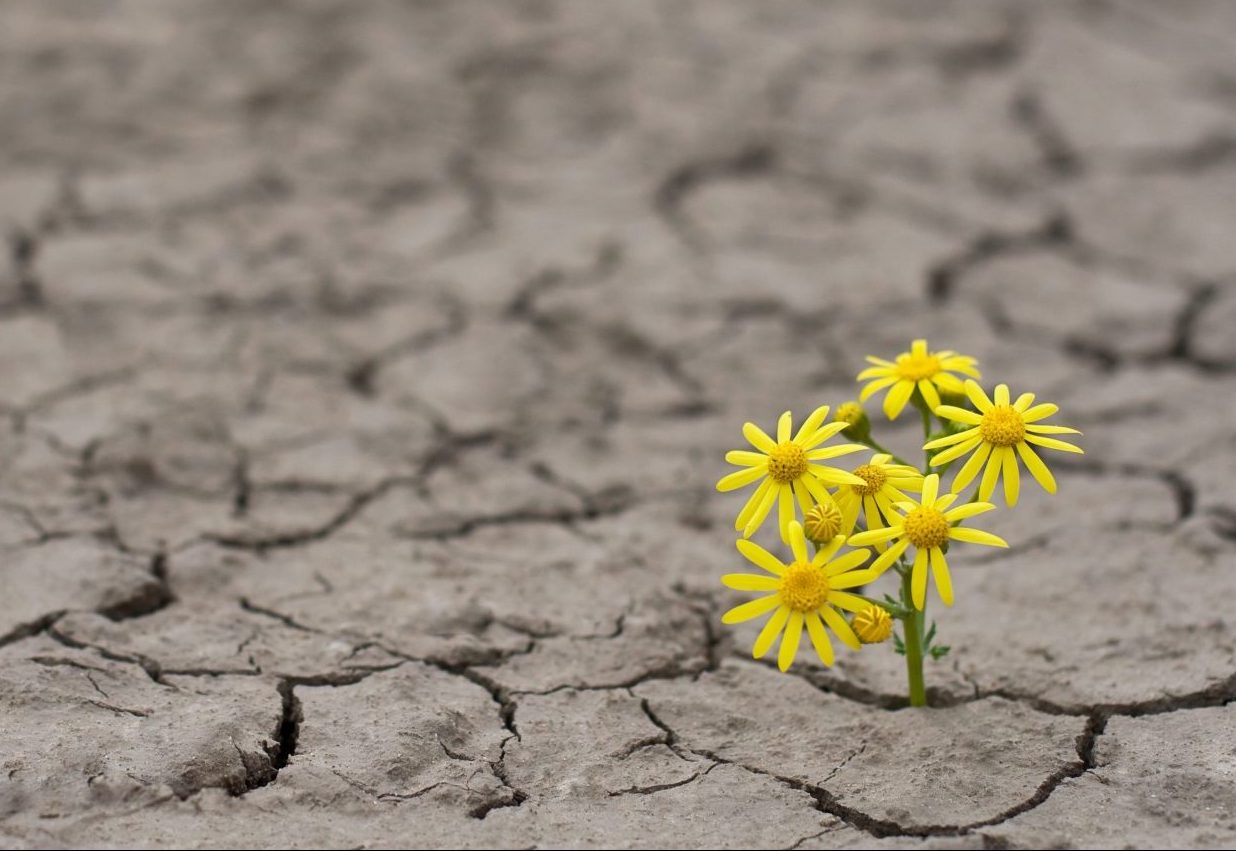 We can be in a helpless situation, but with God we can remain hopeful.Helplessness is a situation.Hopefulness is a decision.
My flesh and my heart may fail,    but God is the strength of my heart    and my portion forever. 
(Psalm 73: 26)
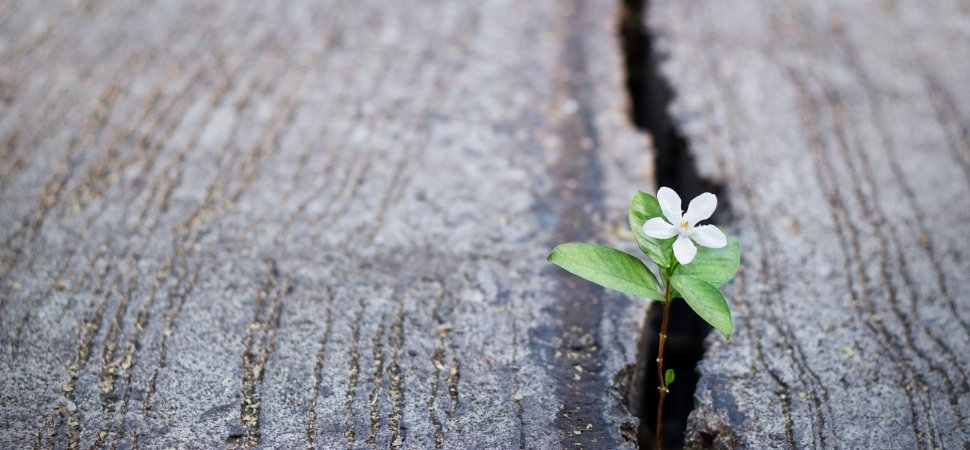 Thank you!